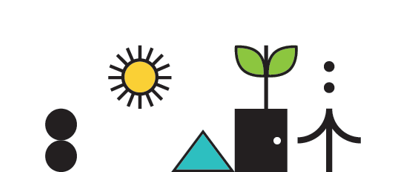 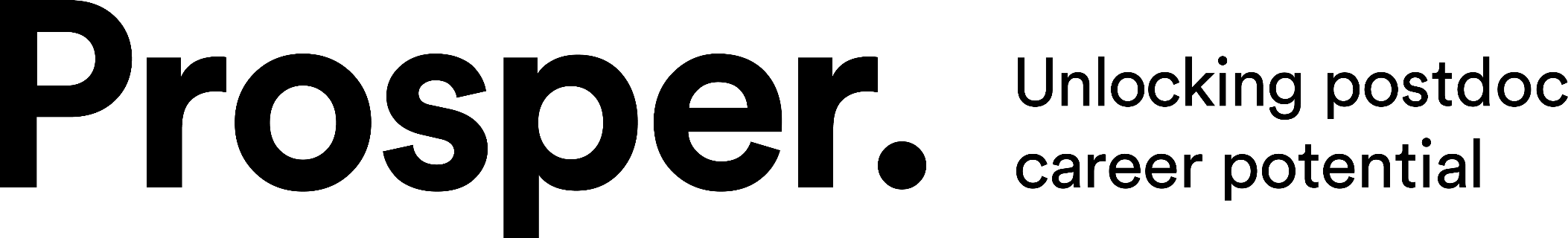 Reflect and Reframe: 
Learning Through Reflective Practice 
Coaching ourselves: group activity
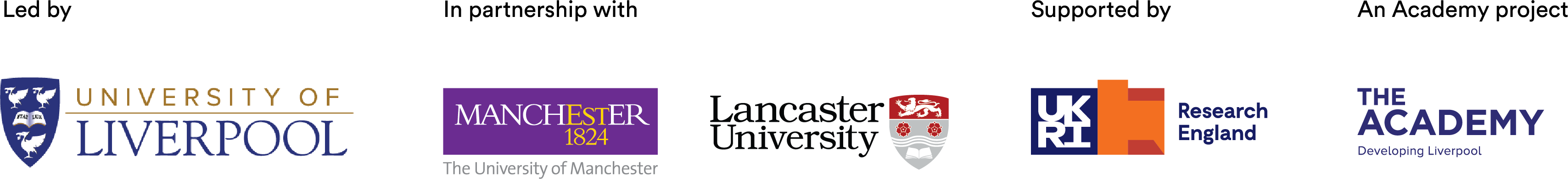 Session Guidelines
1. Introduce yourselves to each other.
2. Decide who will be the timekeeper. The timings for each slide are top right.
3. Read the pages aloud and follow the instructions.
2 min
Postdoc Check-In
Take turns at reading the instructions aloud. Follow all the instructions.
Each person share and reflect on a story that has happened to you this week, this could be around your work or personal life, a memorable conversation, a meeting, or an event.
Or
Follow up on anything you have reflected or taken action on since your last session.
3 min
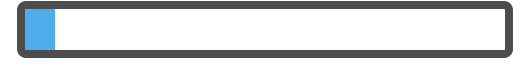 Session Agenda
Postdoc check-in
 Topic overview
 Introduction
 Key features of reflective practice
 Gibbs model
 Learning through reflective practice
 Developing learning habits
 Final Reflection
 Facilitators Notes
5 min
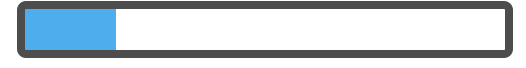 Topic Overview: Learning Through Reflective Practice
Have you ever found yourself replaying what you said in a conversation, or analysing the way you reacted or felt at a particular moment in time? Many of us are used to this level of reflection on our actions. However, reflective practice is a deliberate way of thinking and acting that creates continuous learning.
In this session you will:

Find out the key features of reflective practice
Try out techniques to develop reflective practice
Discover how you create a reflective learning habit
[Speaker Notes: Always have 3 learning points…]
10 min
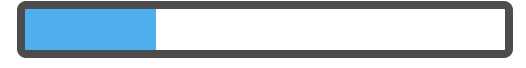 Introduction: Reflective Practice
Discuss

What does reflection mean to you?
Have you ever engaged in reflective practice? 
If so, how? 
What was the impact on you and your learning/development?
We are often busy and immersed in our day-to-day, moment-to-moment reality. 

We do lots of different things: solving problems and developing novel thoughts and insights through our experiences.

Often, we just let these thoughts go by and we forget the detail of the insight we had, but we can be deliberate about capturing these insights. 

Reflective practice is a process of deliberately thinking about our thoughts, feelings and behaviours to learn from them.
[Speaker Notes: Always have 3 learning points…]
5 min
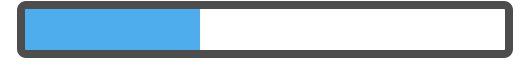 Key Features of Reflective Practice
Reflective practice is ‘learning through and from experience towards gaining new insights of self and practice’ (Finlay, 2008).

The process of reflection is a cycle which needs to be repeated:

Do an action
Self-assess the effect on your learning
Consider new ways of acting/being which can improve the quality of learning
Try these ideas in practice
Repeat.
Do Action
Why?
Deepens learning
Makes sense 
Informs future
Practice
Self-assess
Consider
[Speaker Notes: Always have 3 learning points…]
20 min
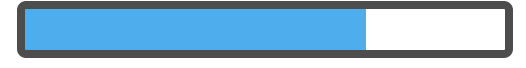 Gibbs Reflective Cycle
Many different models and approaches have been suggested for reflection. One approach that can help you structure your reflection is the Gibbs model.
Description
What happened?
Action Plan
If it happened again what would you do?
Feelings
What were you thinking and feeling?
Download the Gibbs Template
Evaluation
What was good and bad about the experience?
Conclusion
What else could you have done?
Individually, use this template to structure your reflection on an experience.
Analysis
What else can you make of the situation?
[Speaker Notes: Always have 3 learning points…]
5 min
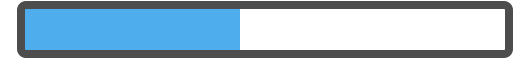 Career Reflection Discussion
Working in pairs

Take turns at choosing two questions you would like to respond to, when both of you have responded, let the other person choose tow questions.

What do I like best about my present job?
What do I like least about my present job?
What would have to change to keep me excited about my current role and make me want to stay?
How could my present position change so it had more of the qualities I really want?
What barriers are there to getting the change that I want?
What more will I want in a career in five years from now?
What could I do now to help me prepare for that career in five years?
It makes a lot of sense to take some time periodically to think about your job, what you enjoy about it, what you would like to improve, and how you would like to be working in the years to come. These questions are designed to help you think through these things. And talking them through together may well help you to articulate what you want, which could the first step in preparing to involve others.
[Speaker Notes: Always have 3 learning points…]
5 min
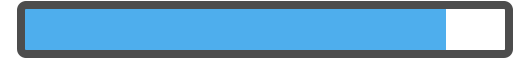 Reflective Learning Habits
Individually, reflect for a minute on the following:

What has been your most powerful learning experience(s)?
Where did this experience occur?
Did the learning happen in a classroom or formal learning environment, while you were working or attempting to complete a task, or involved in some other activity?

Briefly share with the group
[Speaker Notes: Always have 3 learning points…]
3 min
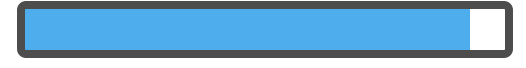 Most Learning is Experiential
[Speaker Notes: Always have 3 learning points…]
7 min
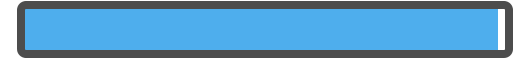 Developing Continuous Learning Habits
"Experience is a hard teacher – she gives us the test first and then the lesson afterwards" 
- Vernon Sanders Law
Examples of experiential learning and development activities

Increasing authority and responsibilities
Organising or taking part community activities such as career seminars
Exposure to other departments and roles
Coordinating to exchange task with others
Group problem solving
To fully exploit the power of reflective practice, we need to look for opportunities to make our work place a continuous learning experience. This means becoming more proactive about understanding how we learn best and looking for opportunities for self-driven learning.

To support experiential learning, it is necessary to recognise that we learn from failure. "Fail fast, fail often" is a key element of the Agile philosophy. The idea is that if we learn from failure, the sooner that learning begins the better.
Share with the group the ways you are already integrating continuous learning experiences into your own development activities. What else could you do?
[Speaker Notes: Always have 3 learning points…]
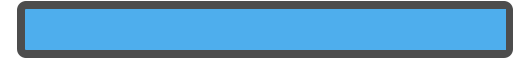 Resources
Gibbs Reflective Cycle
https://www.mindtools.com/ano9qiu/gibbs-reflective-cycle
[Speaker Notes: Always have 3 learning points…]
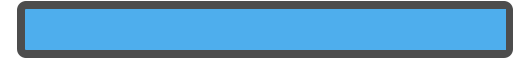 Facilitators notes
To encourage deeper discussion you can use the following questions, as the group explores the gibbs cycle:
Stage 1: The experience
What happened? 
What was your role? 
Who else was present? 
What were the key factors or issues?

Stage 2: Feelings and thoughts:
What were your feelings and thoughts about the event?
Initial reactions, emotional responses, and any immediate thoughts or judgments?
Remind participants that it's essential to be honest and open about their emotions, even if they seem contradictory or uncomfortable.
Provide a safe and non-judgmental environment for participants to express their feelings.

Stage 3: Evaluation and analysis:
what went well, what didn't go as planned, and the reasons behind those outcomes?
What underlying assumptions, biases, or beliefs have influenced actions or perceptions during the event?
What were the contributing factors to the outcome?
[Speaker Notes: Always have 3 learning points…]
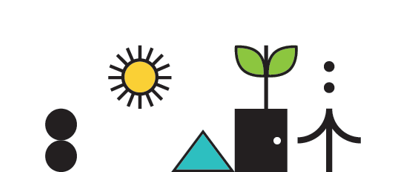 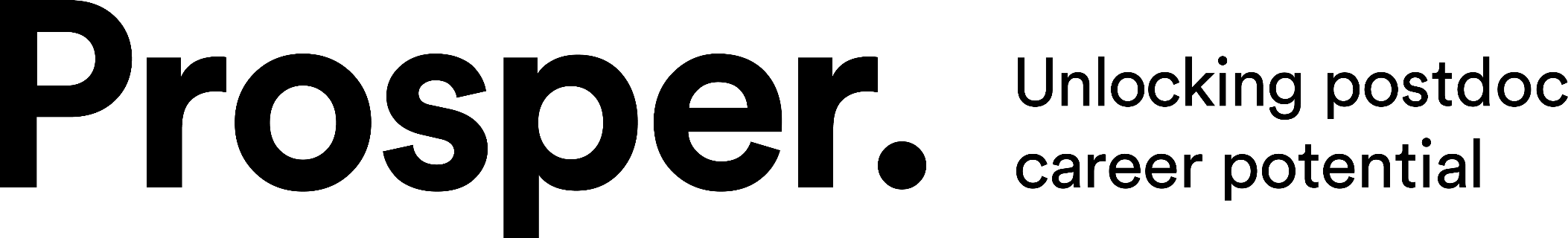 Thank you. 
Get in touch:

Email: prosper.postdoc@liverpool.ac.uk
Website: https://prosper.liverpool.ac.uk/ and
https://www.liverpool.ac.uk/researcher/prosper/
Twitter: @ProsperPostdoc
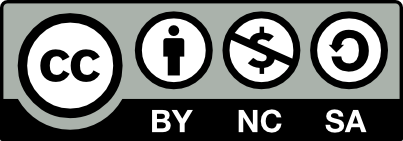 Except where otherwise noted, this work is licensed under the Creative Commons Attribution-NonCommercial-ShareAlike 4.0 International License. To view a copy of this license, https://creativecommons.org/licenses/by-nc-sa/4.0/
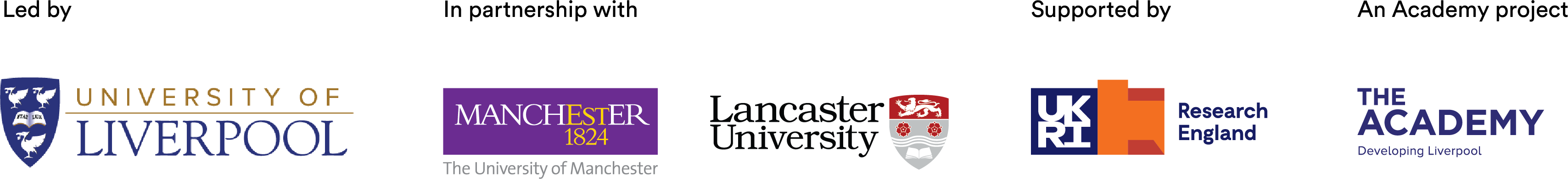